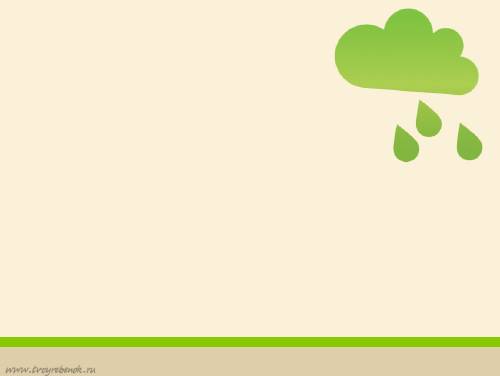 Как от нас с вами 
зависит сохранение природы?
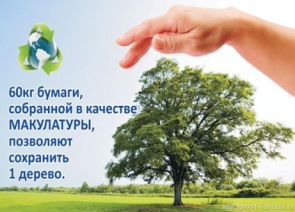 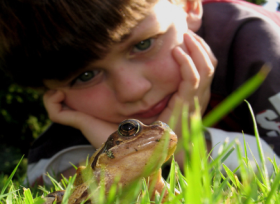 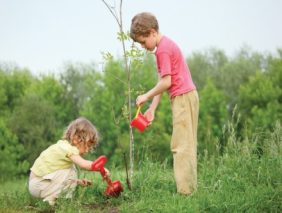 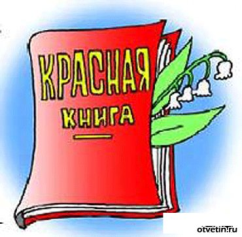 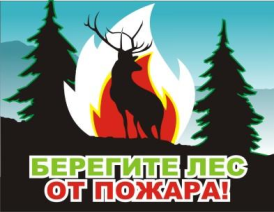 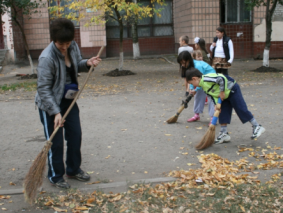 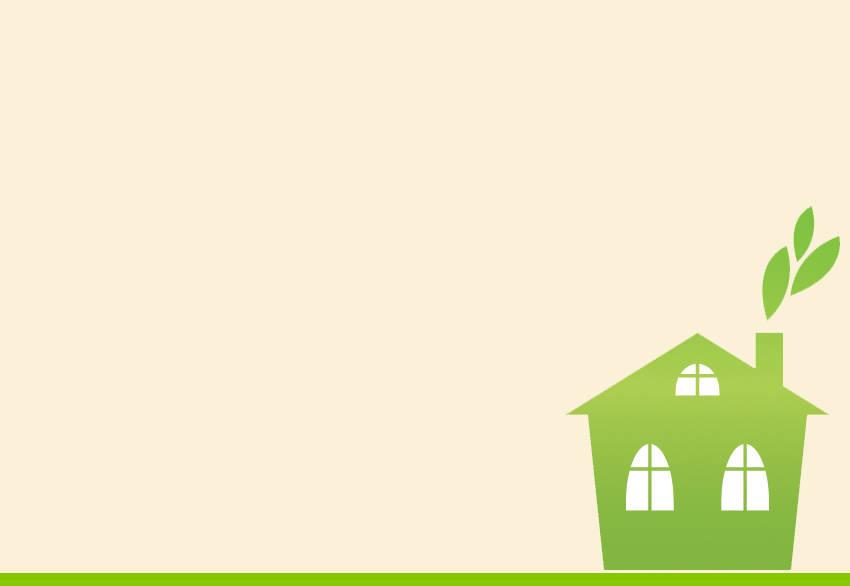 Как будем работать над проектом
Группа «Экологи» исследует  экологические проблемы нашего города.

Группа «Краеведы» исследует растения и животных нашей области, находящихся на грани исчезновения.
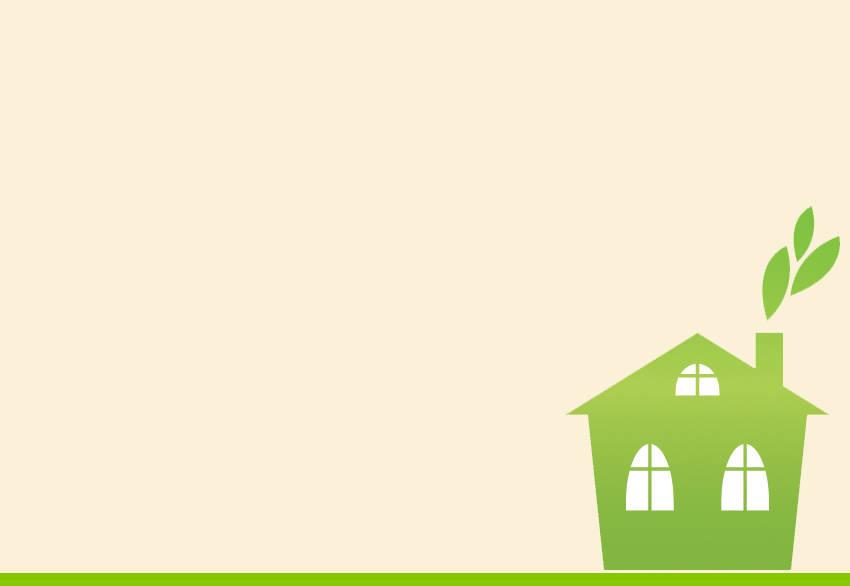 Ваше участие в проекте будет оценено
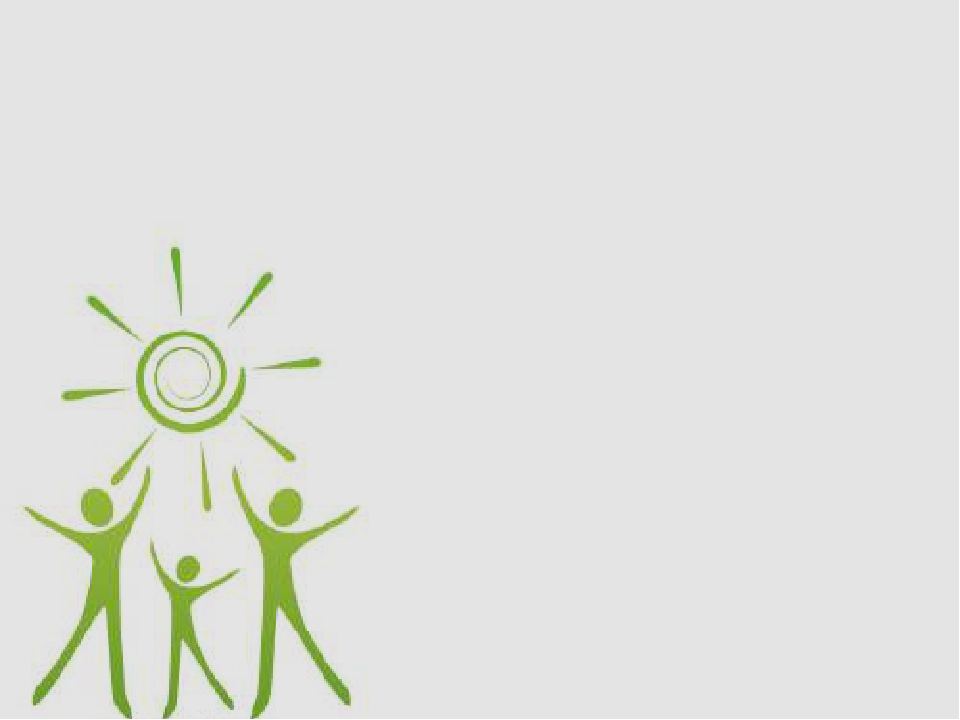 Ресурсы
1.http://goo.gl/7ppkf
2. http://goo.gl/jpYAs
3. http://goo.gl/44lkV
4. http://goo.gl/F1Ajg
5. http://goo.gl/fqeW9
6. http://goo.gl/YGxIQ
7. http://goo.gl/N2qVy
8. http://goo.gl/N2qVy